Cannon Elementary - A GCISD STEM School
Curriculum Night
LA/SS - Erin Lambert, Alejandra Paniagua

Math/Science - Esther Nuhu, Julee Vorachard
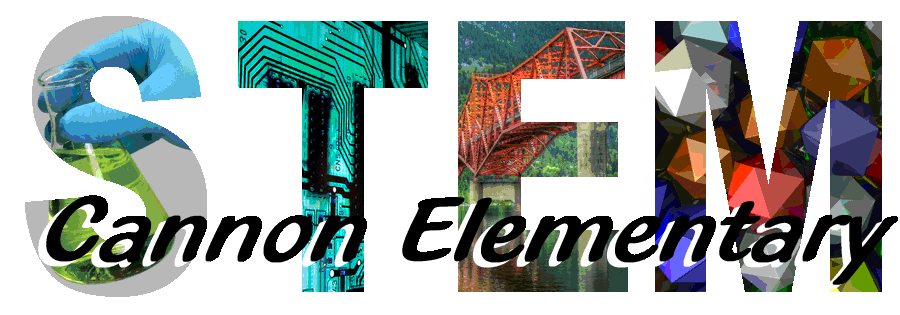 Humanities
Reading / Writing
Workshops
25 Book Challenge
Words Their Way Spelling
Sight Words Spelling

Social Studies
Texas History
Math & Science
Math

Science
STEM - Engineering + Curriculum
​
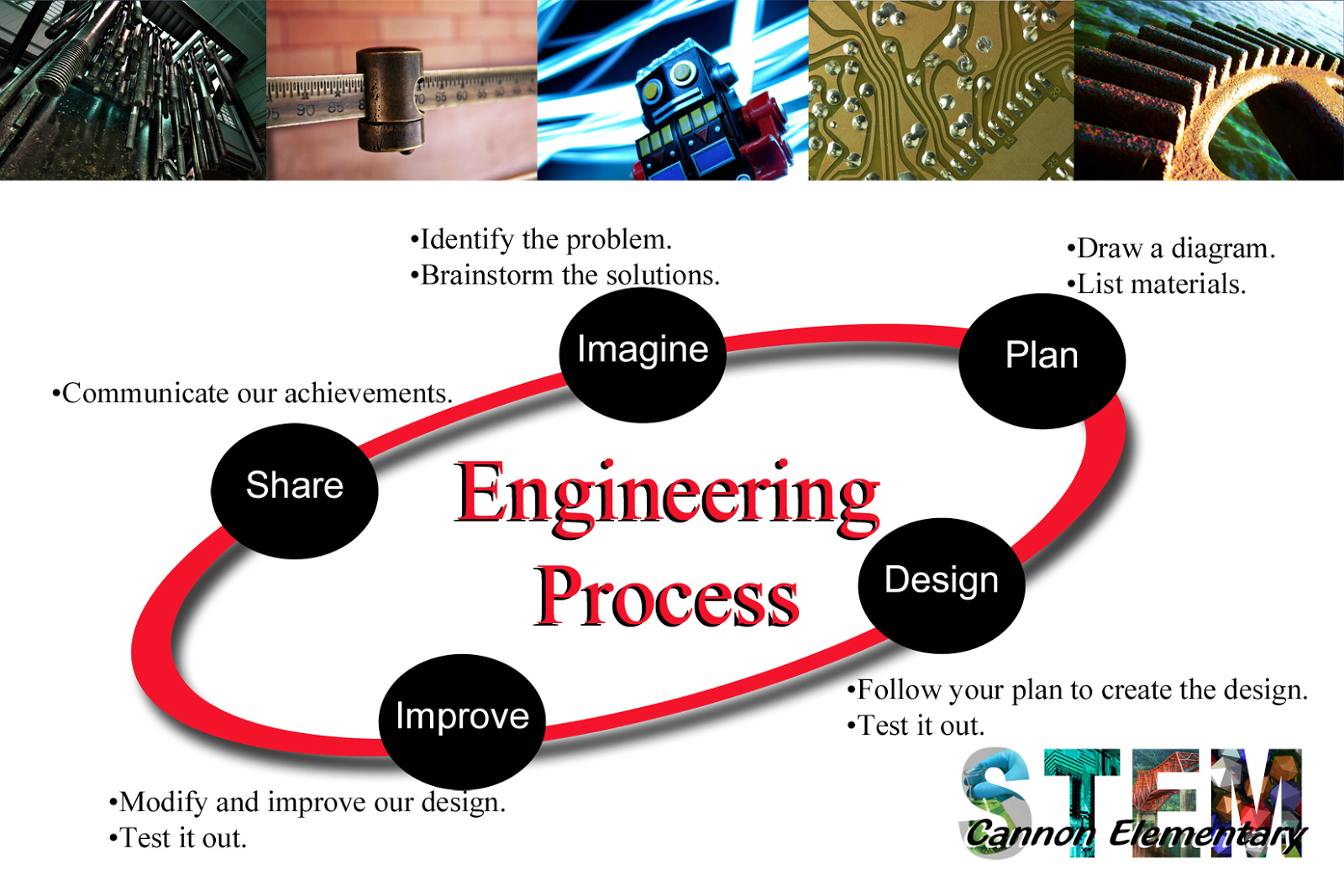 Restorative Practices
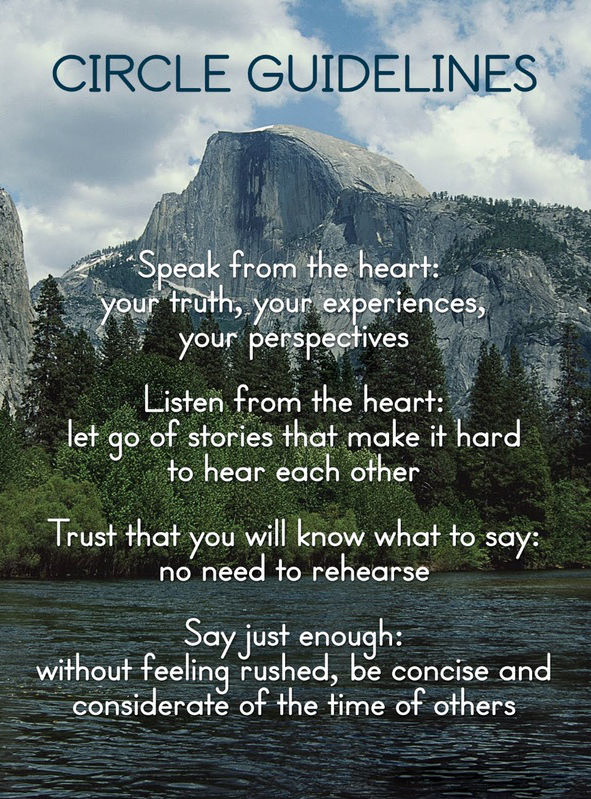 District-Wide Initiative

Program by The Institute for 
Restorative Communities 

Purpose / Goal

Circle Up
[Speaker Notes: * Restorative Practices - be sure to give a brief explanation of this and the overall goal.  Address Circle Up time and purpose; mention that this is a district-wide initiative being used at all schools.]
Testing
Reading / Writing
Writing Assessment
Sept. 2-26-BOY
Dec. 8-Jan. 16-MOY
May 4-29-EOY
ACT Aspire
STAAR 
Writing-March 30/April 1
Math-April 21
Reading-April 22
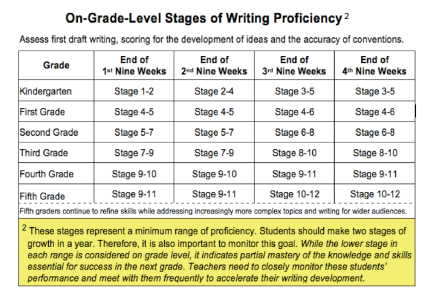 Classroom Expectations
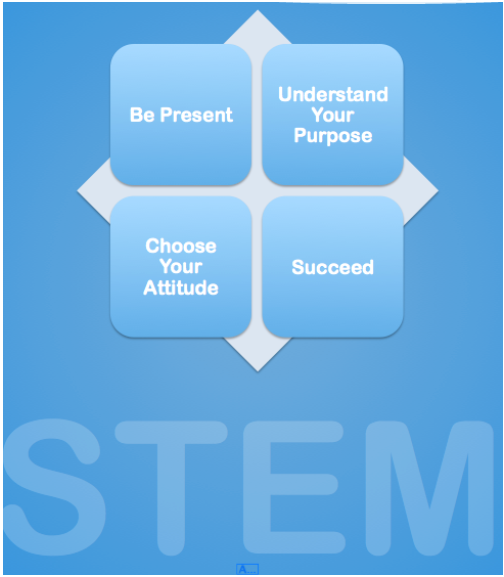 iPads
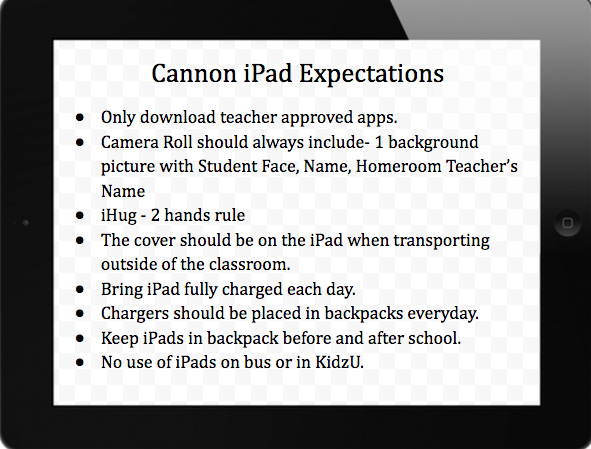 Homework Expectations
Take Home Folder
Reading Log
Please initial daily
Weekly Spelling 
Weekly Math
Communication
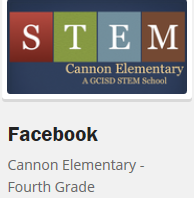 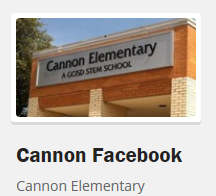 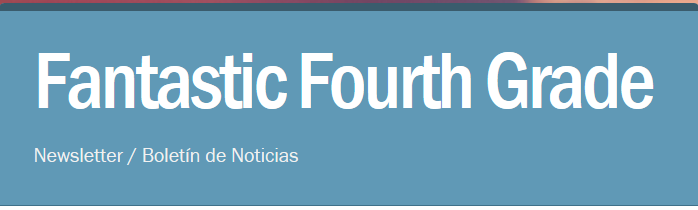 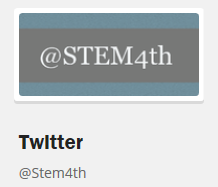 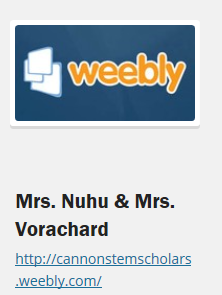 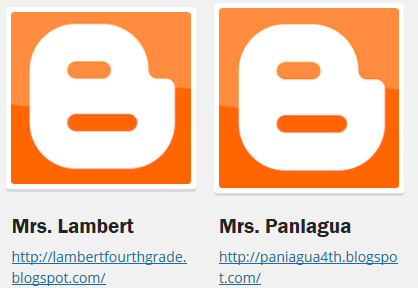 Family Nights
FAMILY ENGINEERING NIGHT - November 13th

OPEN HOUSE- March 5th

FAMILY MAKER-FAIRE NIGHT - May 14th
Conferences
Conference Time - 8:10-9:00
Parent/Teacher Conferences - As Needed
Student-Led Conferences 
October 8th and 9th
February 18th and 19th